EEEFM Prof.ª Filomena Quitiba  
Piúma/ES, 1º semestre de 2019
DIAGRAMA VÊ: ESTUDANDO PARA O ENEM DE FORMA INVERTIDA
Aluno( s): Vitória Bastos.  
Série: 3° ano | Turma: 3M03 | Turno: Matutino. Valor: 3,0 pontos
Professora: Lucas Perobas  -  lucas.perobas@gmail.com
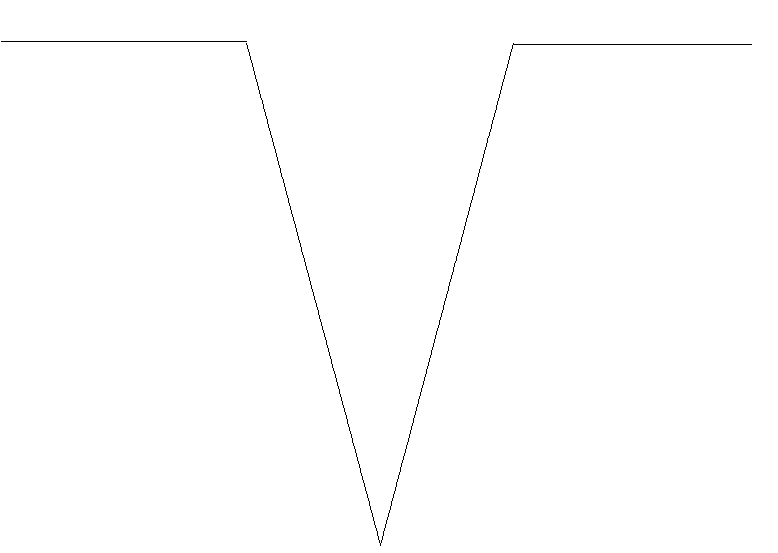 Domínio Conceitual
Domínio Metodológico
Teoria: História contemporânea
Asserções de valor:  
Foi consenso que os desafios são grandes na preparação para o Enem, pois requer dedicação e resiliência.
Princípios/necessidade didática:
Questão básica 
Nessa ola mexicana, a frequência da onda, em hertz, é um valor mais próximo de:
Compreender as ciências naturais e as tecnologias a elas associadas como construções humanas, percebendo seus papéis nos processos de produção e no desenvolvimeto econômico social da humanidade.
Asserções de conhecimento:
A letra ´C está correta. o comprimento de onda é calculado através da distância entre o primeiro e o último torcedor de cada período de oscilação. Como são 16 torcedores, são 15 espaços de distância, sendo λ = 15 x 0,8 m = 12 metros. Convertendo a unidade da velocidade para o SI, tem-se que 45 km/h : 3,6 = 12,5 m/s. Sendo v = λf, f =12,512=1,04Hz. Assim, seu valor mais próximo é 1,0 Hz.
Conceitos:
Reconhecer características ou propriedades de fenômenos ondulatórios ou oscilatórios, relacionando-os a seus usos em diferentes contextos.
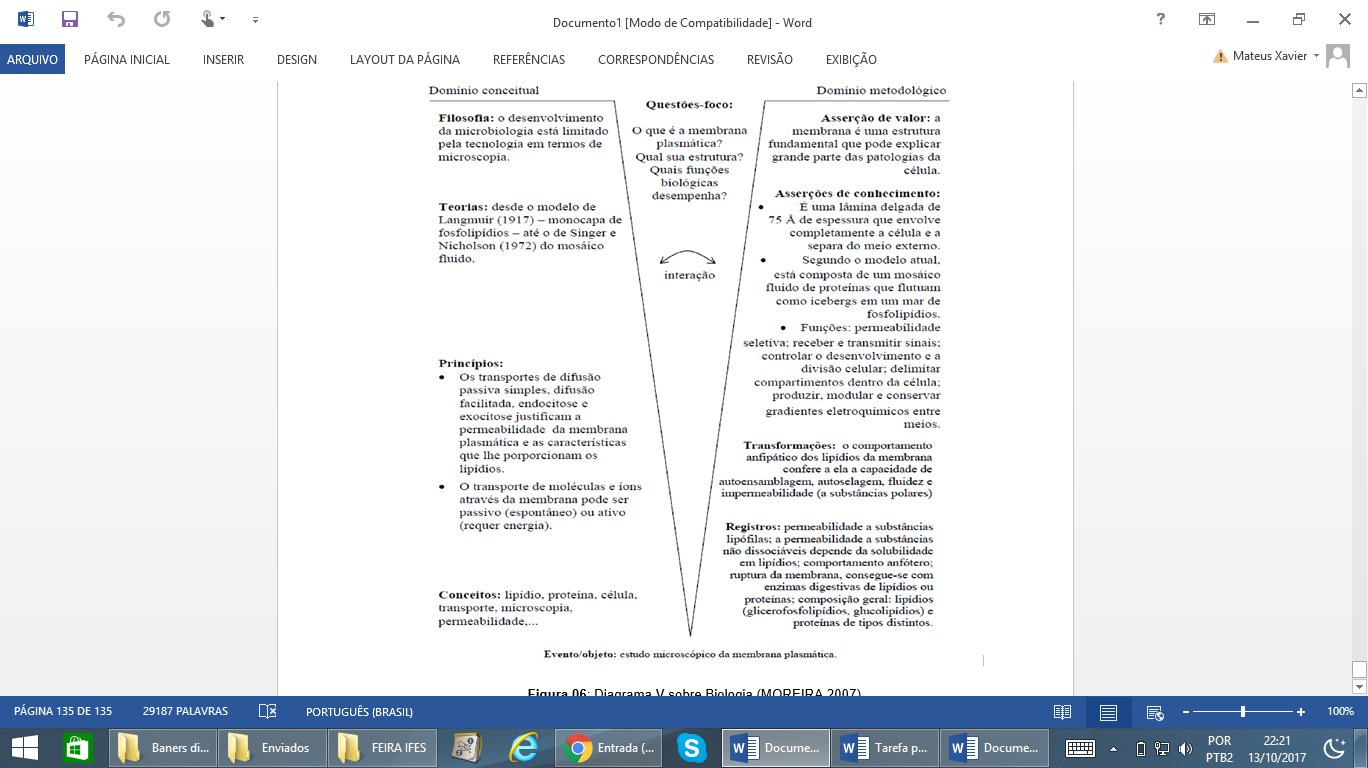 Sentença Descritora:
Relacionar as grandezas em diferentes sistemas de medidas conhecer os principais conceitos relativos a propagação das ondas e cinemática.
Interpretações: 
Errada, como a velocidade média é calculada pelo comprimento da onda (?) em relação ao tempo(período=t) e a frequência de uma onda é numericamente o inverso do tempo (t) que ela demora para completar um ciclo, temos que a frequência será da pela velocidade/comp.
B) Errada, como a velocidade média é calculada pelo comprimento da onda (?) em relação ao tempo(período=t) e a frequência de uma onda é numericamente o inverso do tempo (t) que ela demora para completar um ciclo, temos que a frequência será da pela velocidade/comp.

C) Certa, o comprimento de onda é calculado através da distância entre o primeiro e o último torcedor de cada período de oscilação. Como são 16 torcedores, são 15 espaços de distância, sendo λ = 15 x 0,8 m = 12 metros. Convertendo a unidade da velocidade para o SI, tem-se que 45 km/h : 3,6 = 12,5 m/s. Sendo v = λf, f =12,512=1,04Hz. Assim, seu valor mais próximo é 1,0 Hz.
Competências socioemocionais: 
Aprender a conhecer: Raciocínio e Aprender a aprender.
Aprender a fazer: Protagonismo.
Aprender a ser: Construção e Execução do Projeto de Vida.
.
Competências socioemocionais na BNCC: 
a) Valorizar e utilizar os conhecimentos historicamente construídos sobre o mundo físico, social, cultural e digital para entender e explicar a realidade, continuar aprendendo e colaborar para a construção de uma sociedade justa, democrática e inclusiva. 
b) Utilizar tecnologias digitais de comunicação e informação de forma crítica, significativa, reflexiva e ética nas diversas práticas do cotidiano (incluindo as escolares) ao se comunicar, acessar e disseminar informações, produzir conhecimentos e resolver problemas.
D)Errada, como a velocidade média é calculada pelo comprimento da onda (?) em relação ao tempo(período=t) e a frequência de uma onda é numericamente o inverso do tempo (t) que ela demora para completar um ciclo, temos que a frequência será da pela velocidade/comp.
E)Errada, como a velocidade média é calculada pelo comprimento da onda (?) em relação ao tempo(período=t) e a frequência de uma onda é numericamente o inverso do tempo (t) que ela demora para completar um ciclo, temos que a frequência será da pela velocidade/comp.
Transformações:
Ondas e cinemática
Registros / Dados: Opções:
Nessa ola mexicana, a frequência da onda, em hertz, é um valor mais próximo de(A) 0,3.
(B)0,5.
(C)1,0.(D)1,9.
(E) 3,7.
Competências Cognitivas:
Competência de ÁREA 2 - Compreender as transformações dos espaços geográficos como produto das relações socioeconômicas e culturais de poder..

Habilidade 8 -Avaliar criticamente conflitos culturais, sociais, políticos, econômicos ou ambientais ao longo da história.
Evento 
ENEM: 2015 | Questão: 72, caderno branco| Ondas e cinemática
Uma manifestação comum das torcidas em estádios de futebol é a olamexicana. Os espectadores de uma linha, sem sair do lugar e sem se deslocarem lateralmente, ficam de pé e se sentam, sincronizados com os da linha adjacente. O efeito coletivo se propaga pelos espectadores do estádio, formando uma onda progressiva, conforme ilustração.
Calcula-se que a velocidade de propagação dessa “onda humana” é 45km/h e que cada período de oscilação contém 16 pessoas, que se levantam e sentam organizadamente distanciadas entre si por 80cm.
Disponível em: www.ufsm.br. Acesso em 7 dez. 2012 (adaptado)
Nessa ola mexicana, a frequência da onda, em hertz, é um valor mais próximo de
[Speaker Notes: Suporte: www.wikifisica.com; https://curriculointerativo.sedu.es.gov.br/  e https://sedudigital.wixsite.com/preenemdigital]